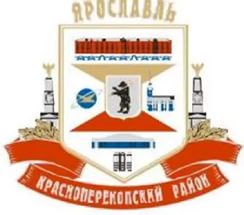 Мой родной район
Комбинат «Красный перекоп»
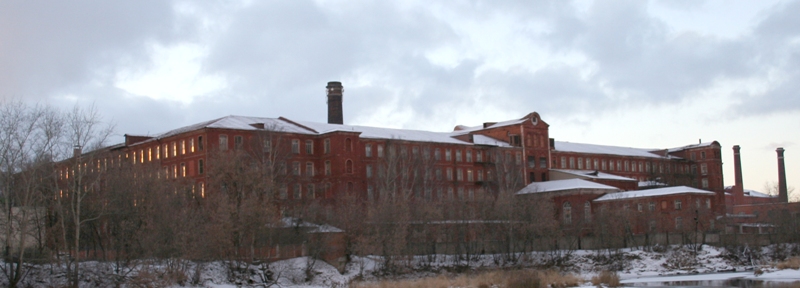 Комсомольская площадь
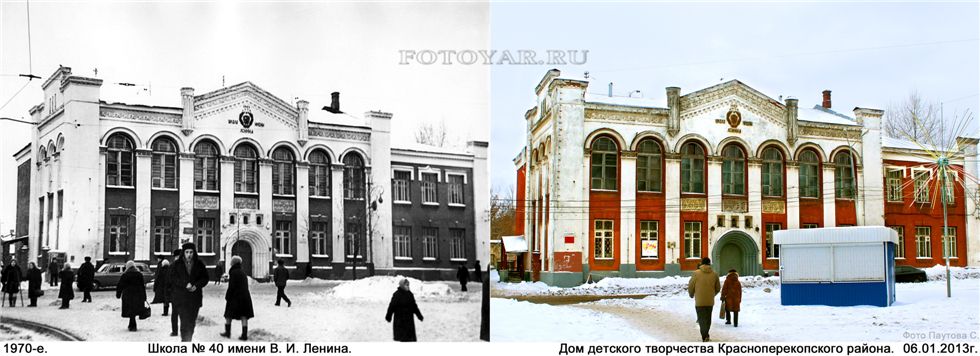 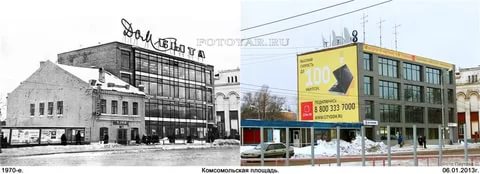 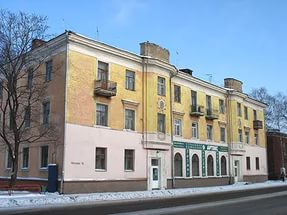 Парк «Рабочий»
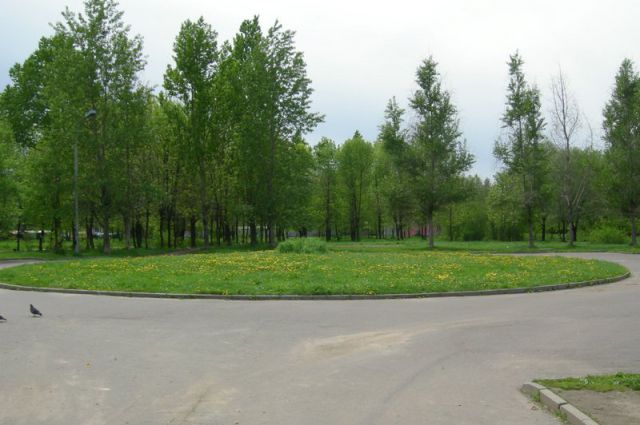 Улица 8 марта
ФОКулица Бахвалова
Церковь Петра и Павла
МДОУ «Детский сад №241» «Дельфиненок»